Click on the blackboard
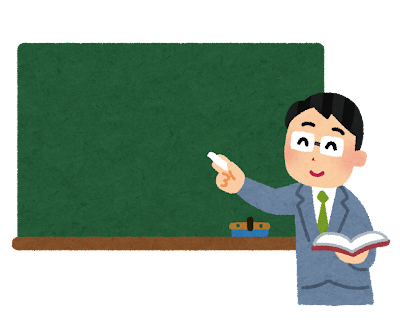 Is this what you mean?